ШАРГА Сумд                                                              2018 ОНЫ ОНХС-ААР ХИЙГДСЭН хєрєнгє оруулалт   2018 ОНд  / 8 хөтөлбөр төсөл арга хэмжээнд 70602846 төгрөг/
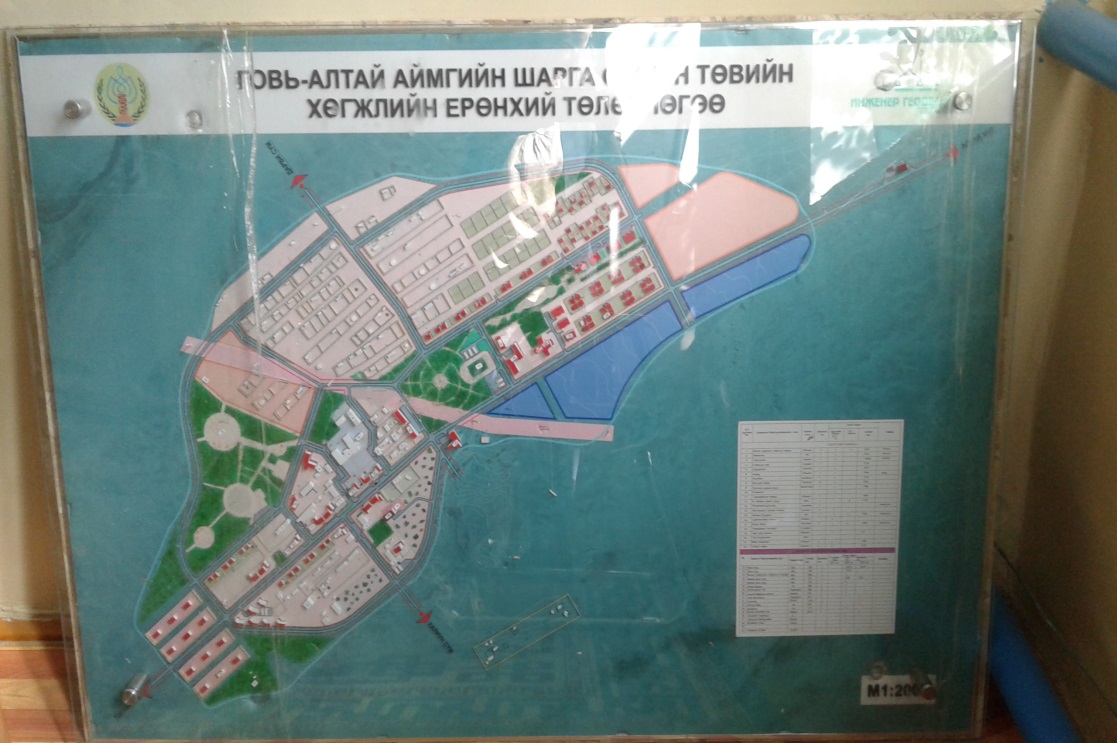 Төсөл арга хэмжээний нэр: “Сумын хөгжлийн ерөнхий төлөвлөлт ”  Нийт төсөвт өртөг 48 750 000  төгрөг 
2017 онд 35 250 000 төгрөг
    Төсөвт өртөг: 13 500 000 төгрөг – 2018 онд
    Гүйцэтгэсэн ажлын тоо:   /  /
    Хэрэгжсэн он:  2017-2018 
    Гүйцэтгэгчийн нэр: Улаанбаатар хотын  “Инженер геодизи”  ХХК
   Ашиглалтанд хүлээн авсан огноо:   2017.12.15
   Хөрөнгийн эх үүсвэр:ОНХС
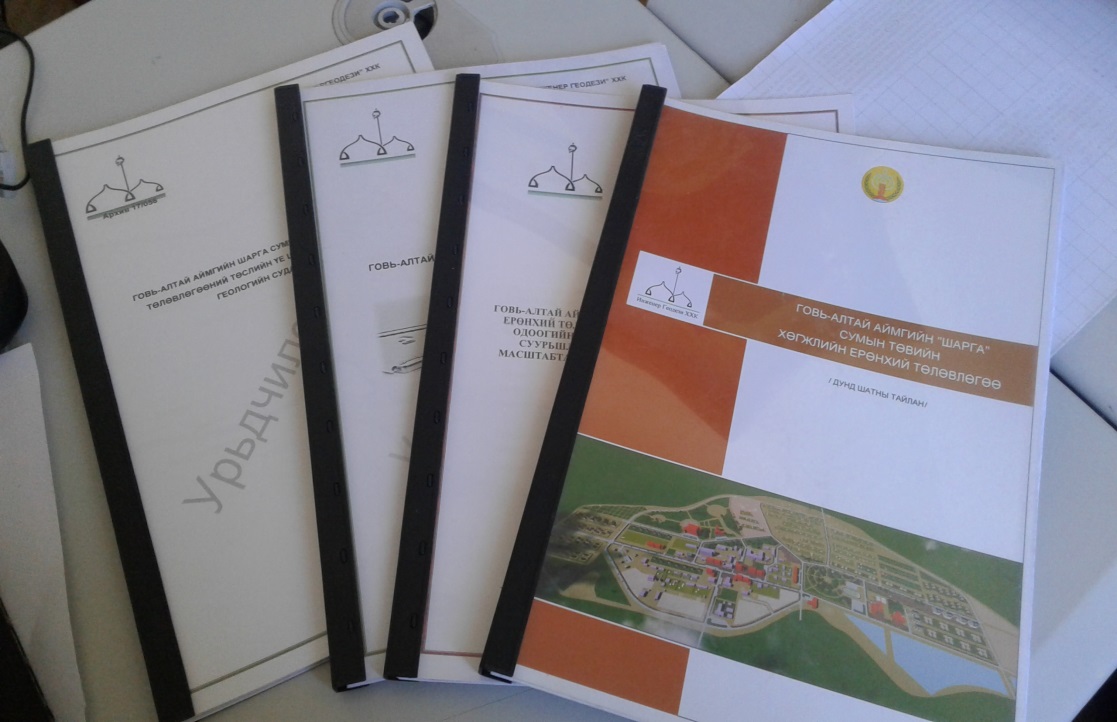 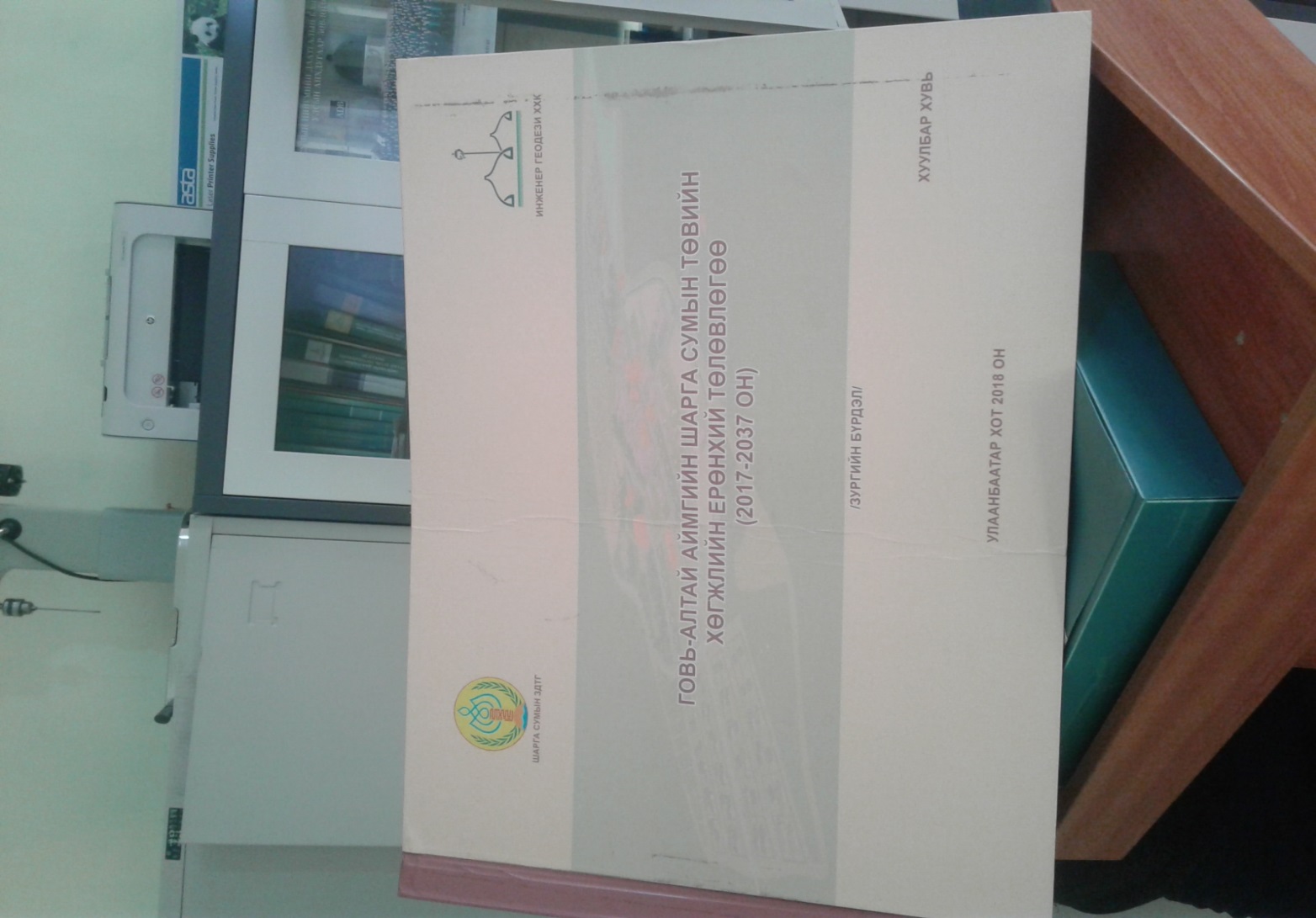 Төсөл арга хэмжээний нэр: “Сумын хөгжлийн ерөнхий төлөвлөлт ”
    Төсөвт өртөг: 35 250 000 төгрөг
    Гүйцэтгэсэн ажлын тоо:   /  /
    Хэрэгжсэн он:  2017-2018 
    Гүйцэтгэгчийн нэр: Улаанбаатар хотын  “Инженер геодизи”  ХХК
   Ашиглалтанд хүлээн авсан огноо:   2018.12.15

   Хөрөнгийн эх үүсвэр:ОНХС
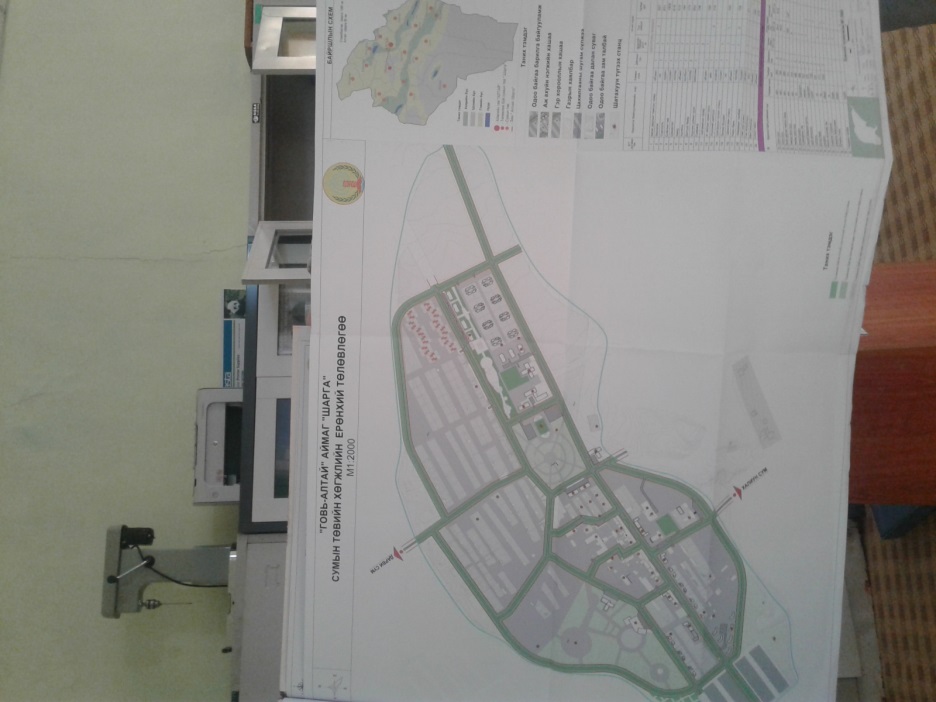 Төсөл арга хэмжээний нэр: “ Сумын төвийн загвар гудамж ”
    Төсөвт өртөг: 30 000 000 төгрөг 
Гүйцэтгэсэн ажлын тоо:  
/ 380м урттай, 7,5м өргөн, 10см зузаантай авто зам, бродураар хашлага хийх, замын дагуу 5,5 машины 2 авто зогсоол хийх
Авто замын дагуу 2 эгнээ 1,2м өргөн, 0,05м зузаантай бетон явган зам хийх
4-6ш замын тэмдэг суурилуулах
100м тутамд явган хүний гарц гаргах
Амралтын модон тавцантай 2 ширхэг сандал, 2ш хогийн сав
Замын дагуу 2эгнээ 16ш гэрэлтүүлэг суурилуулах
Ногоон зурвас 2эгнээ м1-ийн өргөнтэй
0,4м өндөр, 0,5м өргөн 3м урт харьцаатай модон сараалжин цэцгийн мандал 87ш./

    Хэрэгжсэн он:  2018-2019 
    Гүйцэтгэгчийн нэр: Говь-Алтай аймгийн  “Айргийн хад”  ХХК
   Ашиглалтанд хүлээн авсан огноо:   Ажил хийгдэж дуусаагүй байгаа
2018 онд олгосон санхүүжилт -29 963 296 төгрөг
   Хөрөнгийн эх үүсвэр:ОНХС
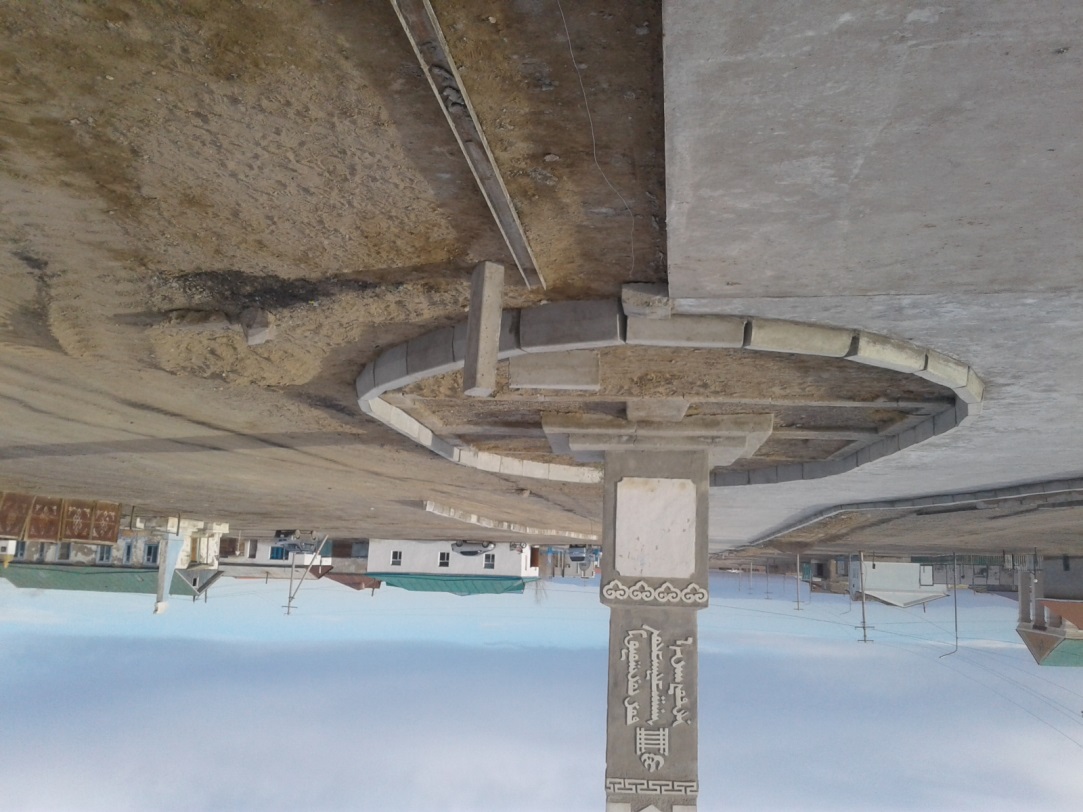 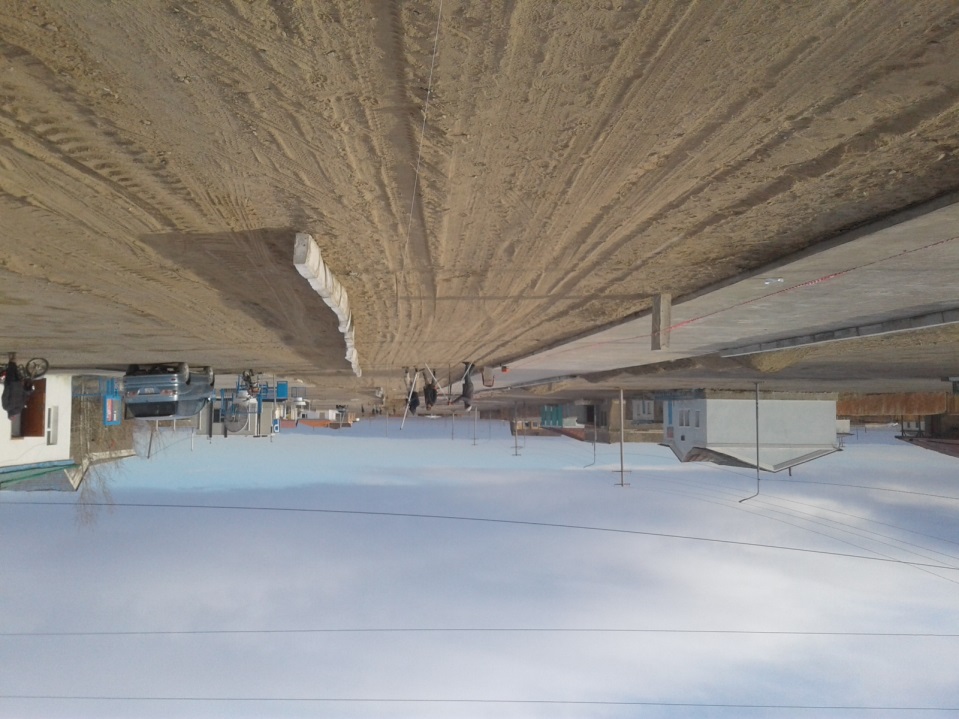 Төсөл арга хэмжээний нэр: “ Мал угаалгын зөөврийн хашаа ванн”
    Төсөвт өртөг: 6 000 000 төгрөг 
Гүйцэтгэсэн ажлын тоо:  

/  Нийт 80м хашаа, тус бүр нь 2м-ийн урттай 40ш  цагаан өнгөтэй хавтан хашаа, хавтан бүрд 2ш түгжээтэй, дээд доод голд 0,8м өргөнтэй, 5м урт урттай суурин ванны нүх ухсан, 120м берзинт, 120м плёнкон цаас зэргийн нийлүүлсэн./

    Хэрэгжсэн он:  2018
Олгосон санхүүжилт: 5 935 000 
    Гүйцэтгэгчийн нэр: Баянгол багийн иргэн С.Баянмөнх 
   Ашиглалтанд хүлээн авсан огноо:   2018.08.22
   Хөрөнгийн эх үүсвэр:ОНХС
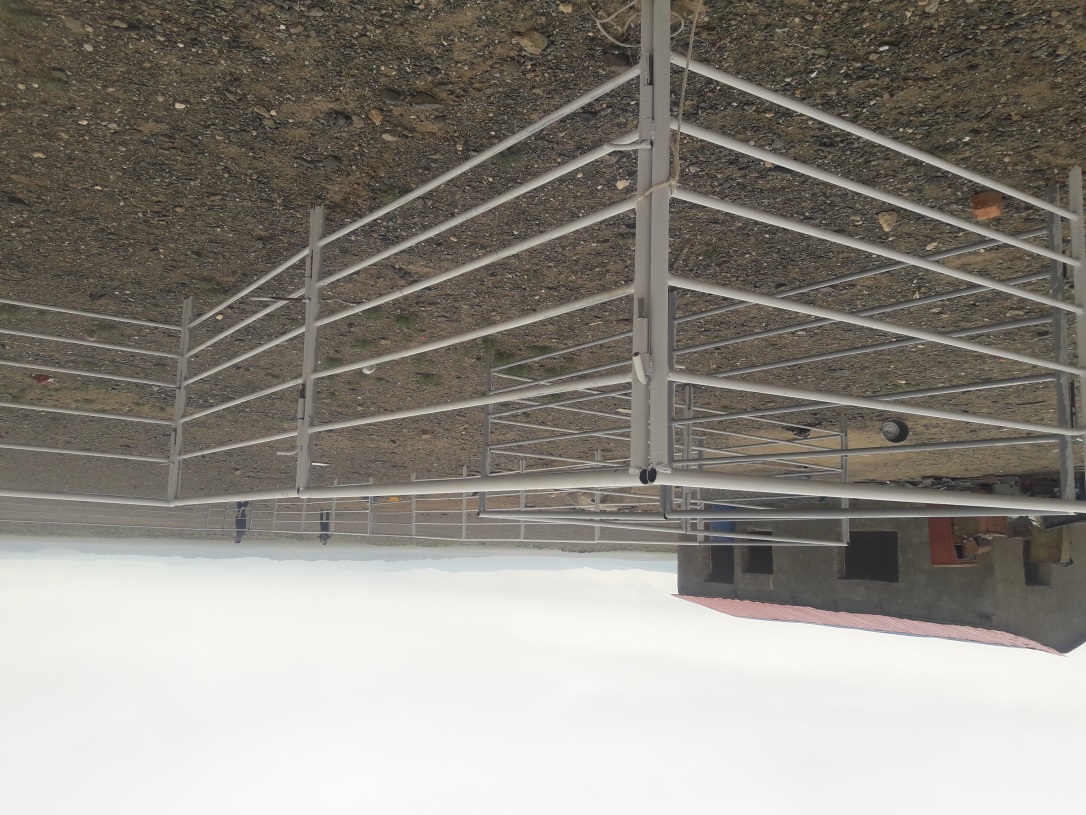 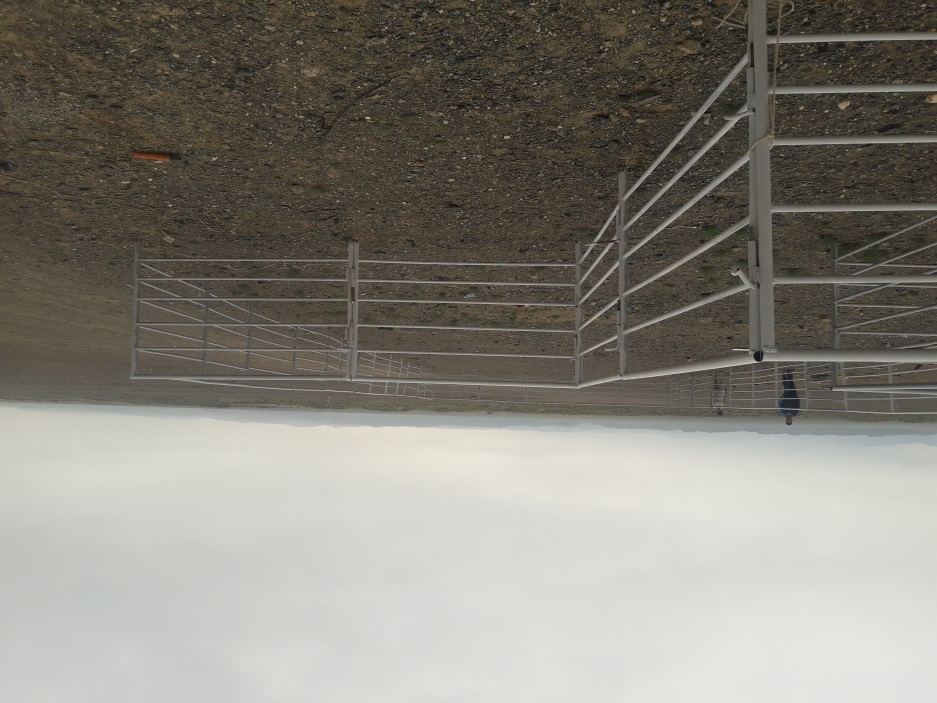 Төсөл арга хэмжээний нэр: “ Худгийн насос, засварлах үйлчилгээ” 
    Төсөвт өртөг: 3 552 000 төгрөг 
Гүйцэтгэсэн ажлын тоо:  
/ Сумын ундны худгийн насосыг сольсон./

    Хэрэгжсэн он:  2018

    Гүйцэтгэгчийн нэр: Говь-Алтай амйгийн “Ус-Алтай” ХХК

   Ашиглалтанд хүлээн 
авсан огноо:   2018.05.11

   Хөрөнгийн эх 
үүсвэр:ОНХС
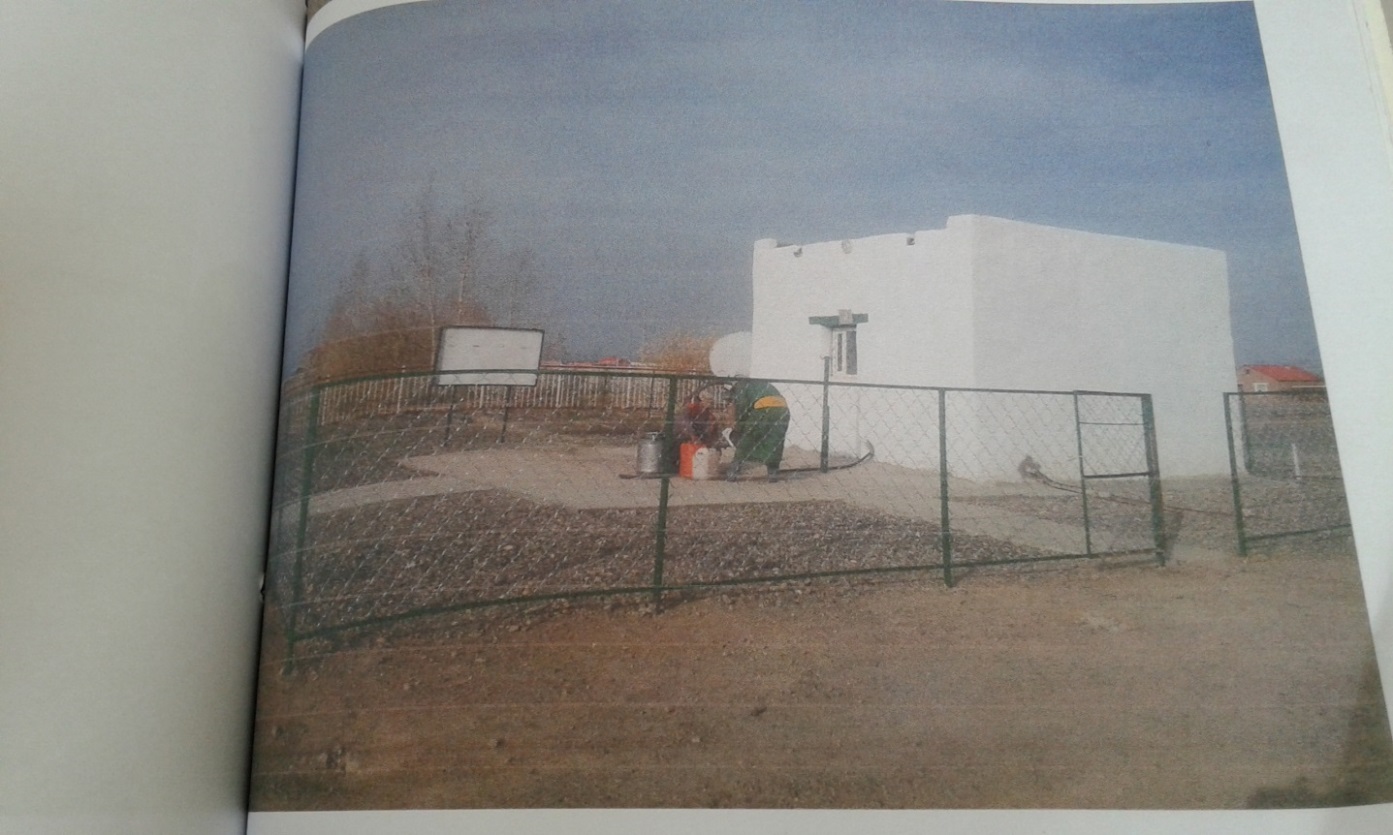 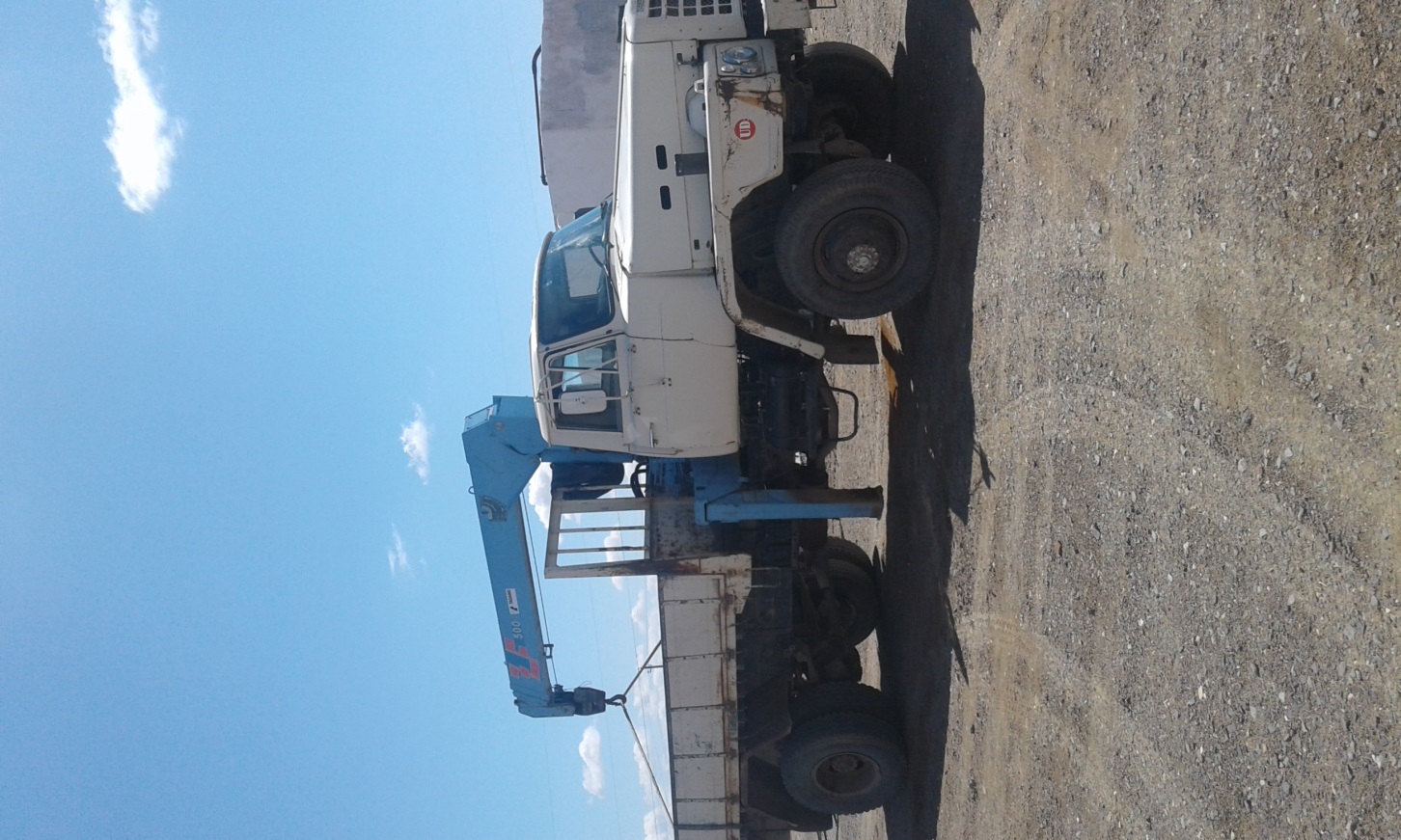 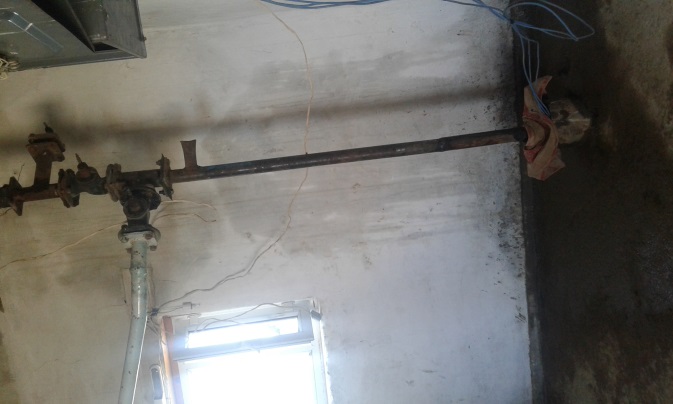 Төсөл арга хэмжээний нэр: “ Цаг уурын автомат станцын өргөтгөл, цахилгааны шугам татах” 
    Төсөвт өртөг: 2 000 000 төгрөг 
Гүйцэтгэсэн ажлын тоо:  

/ гадна торыг шинэчилсэн.Торны өндөр 180см, шонгийн өндөр 230 см, газарт 50см суулгасан, хөрсний талбай 4Х6, цахилгааны шугам татсан газар доогуур 150м, пускатель, тоолуур, шит 0,4квт/

    Хэрэгжсэн он:  2018
Олгосон санхүүжилт 1990000
    Гүйцэтгэгчийн нэр: Баянгол багийн иргэн Д.Ганбаатар
   Ашиглалтанд хүлээн авсан огноо:   2018.07.27
   Хөрөнгийн эх үүсвэр:ОНХС
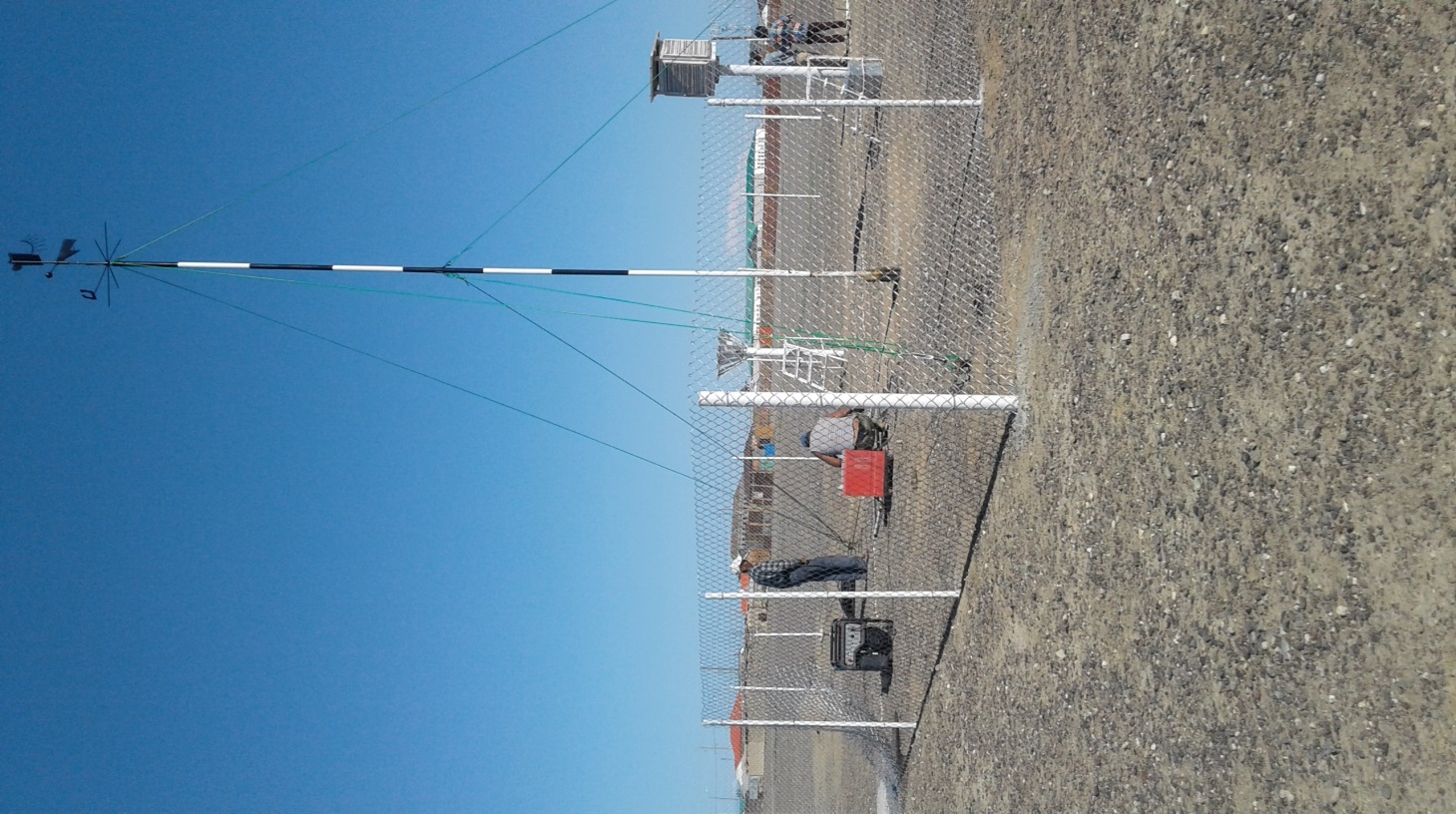 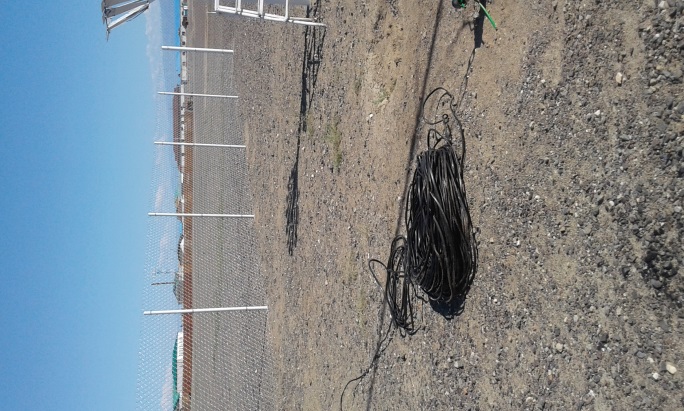 Төсөл арга хэмжээний нэр: “ Гамшгийн сан” хөтөлбөр
    Төсөвт өртөг: 754 200 төгрөг 
Гүйцэтгэсэн ажлын тоо:  

/ Сумын төвд өвөлжилт хүндэрсэнтэй холбоотой өвс тэжээл татах /263л/ шатахуун болон золбин нохой устгахад /100л/ нийт шатахуун /363л/

    Хэрэгжсэн он:  2018
Олгосон санхүүжилт 662550
    Гүйцэтгэгчийн нэр: Ашиглалтанд хүлээн авсан огноо:   
   Хөрөнгийн эх үүсвэр:ОНХС
Төсөл арга хэмжээний нэр: “Сумын аюулгүйн нөөц,  Гамшгийн нөөц сан” 
    Төсөвт өртөг: 10 000 000 төгрөг 
Гүйцэтгэсэн ажлын тоо:  

/ Сум бүрт аймгийн гамшгийн сангаас 10 сая төгрөг хуваарилсан. 700ш хивэг /12000/, 300ш овъёос/19500/  татан авсан./

    Хэрэгжсэн он:  2018
Олгосон санхүүжилт 10 000 000
    Гүйцэтгэгчийн нэр: 
Увс аймгийн “Тэс дарцагт” ХХК
Ашиглалтанд хүлээн авсан огноо:   
   Хөрөнгийн эх үүсвэр:ОНХС
Шарга сумын Иргэдийн Төлөөлөгчдийн Хурлын            
             2018 оны 12 дугаар сарын 17-ны өдрийн
                                                        11 дүгээр тогтоолын 2 дугаар хавсралт
Говь-Алтай аймгийн Шарга сумын Орон нутгийн хөгжлийн
 сангийн хөрөнгөөр хэрэгжүүлэх хөрөнгө оруулалт,
 хөтөлбөр, төсөл,  арга хэмжээний жагсаалт